Family, Tribes and Community Outreach
Alaska Department of Education & Early Development
Paul Prussing, Director - Division of Student Learning
Sarah Emmal, Education Specialist II

April 26, 2018
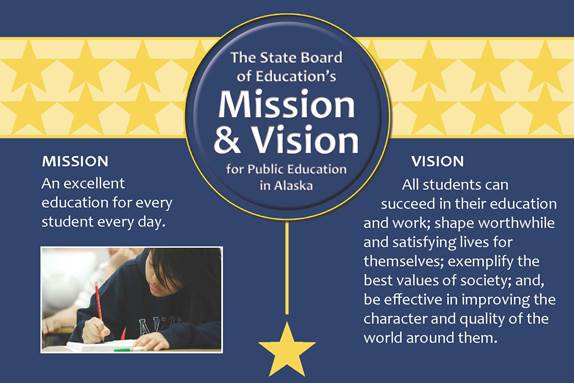 · An Excellent Education for Every Student Every Day ·
2
[Speaker Notes: Sec. 14.03.015.   State education policy. 
It is the policy of this state that the purpose of education is to help ensure that all students will succeed in their education and work, shape worthwhile and satisfying lives for themselves, exemplify the best values of society, and be effective in improving the character and quality of the world about them.]
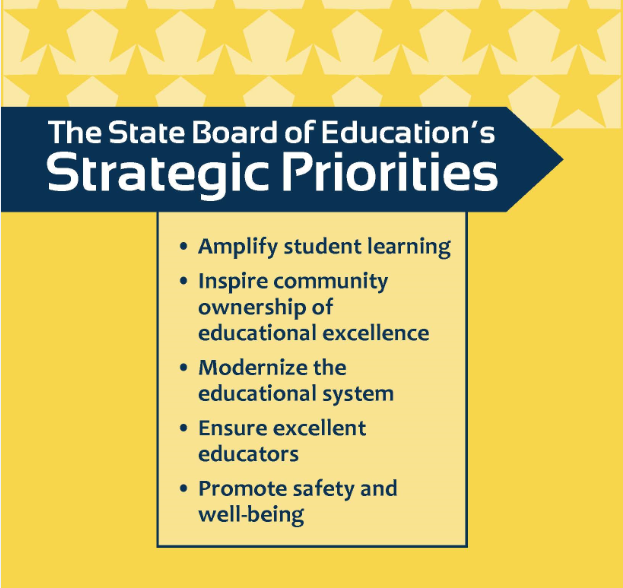 · An Excellent Education for Every Student Every Day ·
3
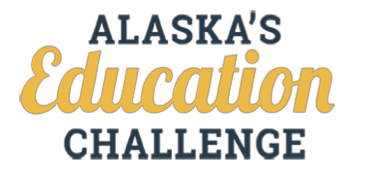 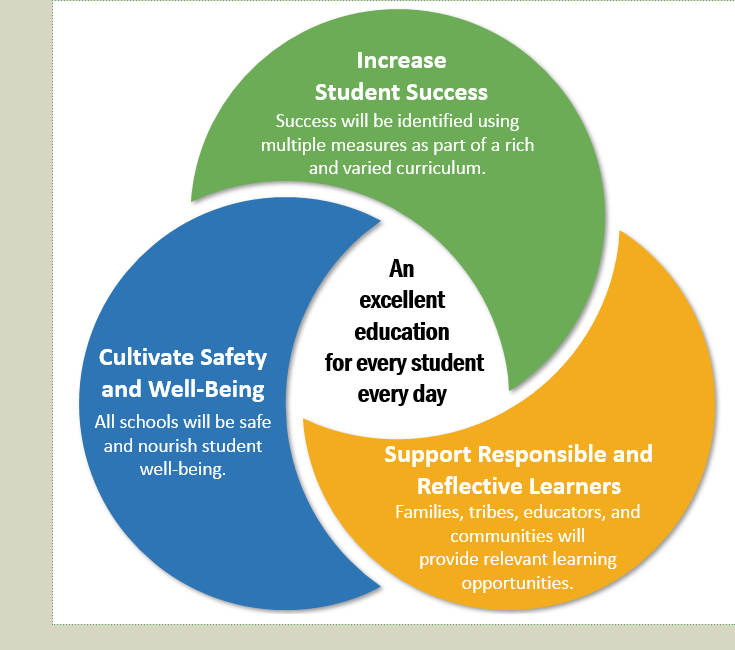 · An Excellent Education for Every Student Every Day ·
4
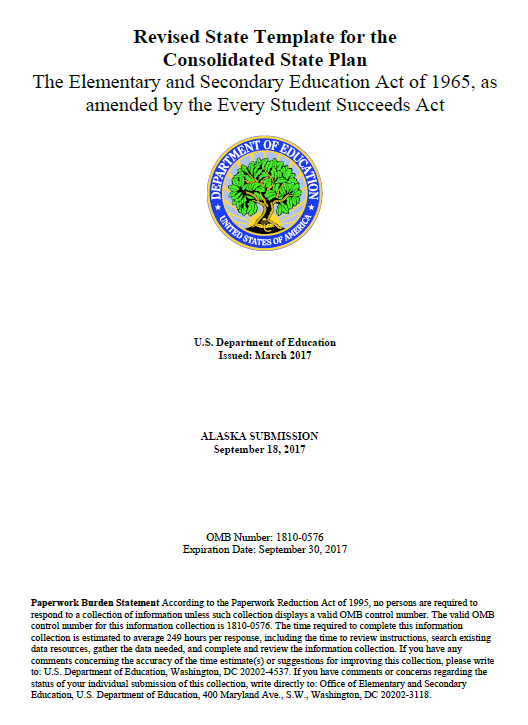 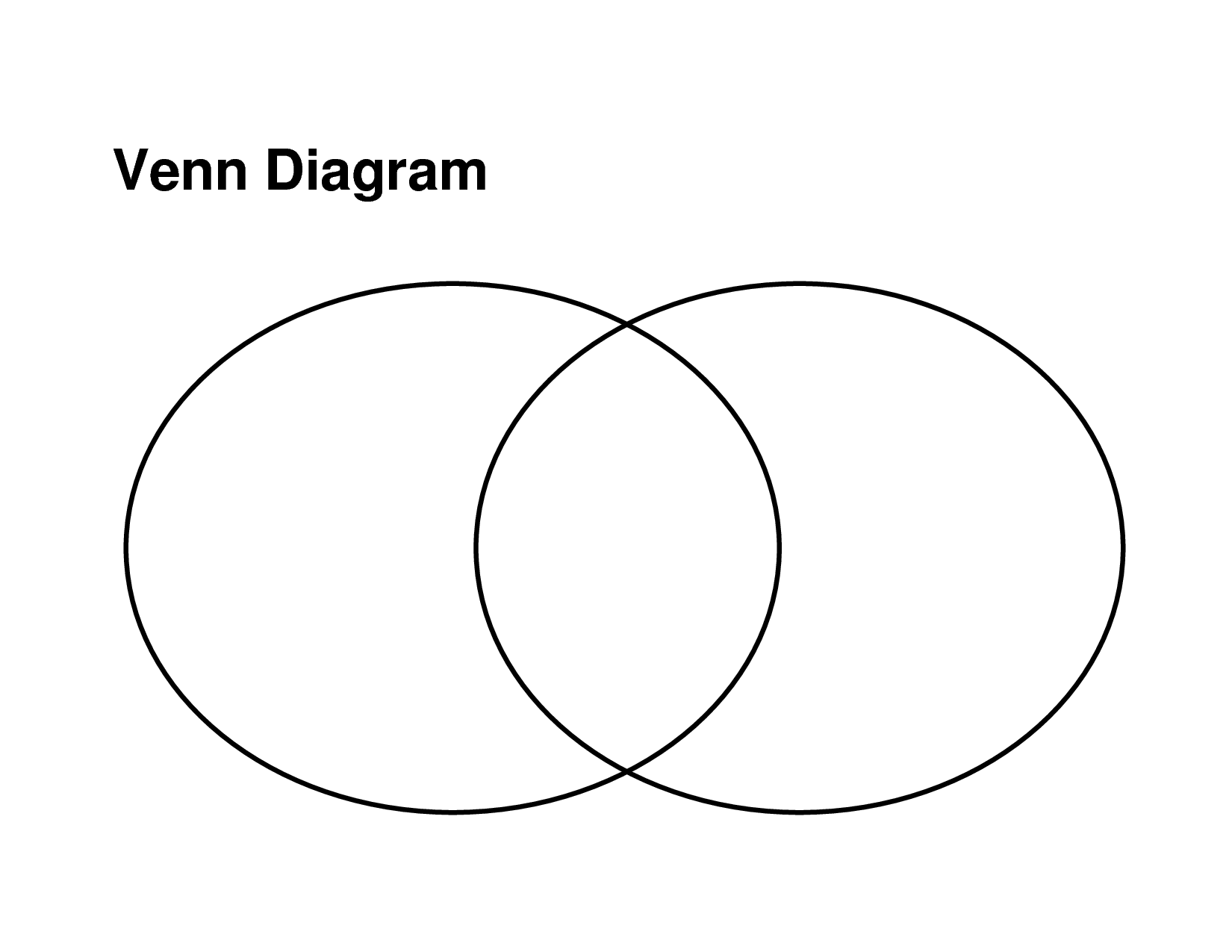 A Shared Vision
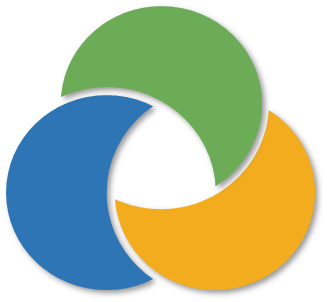 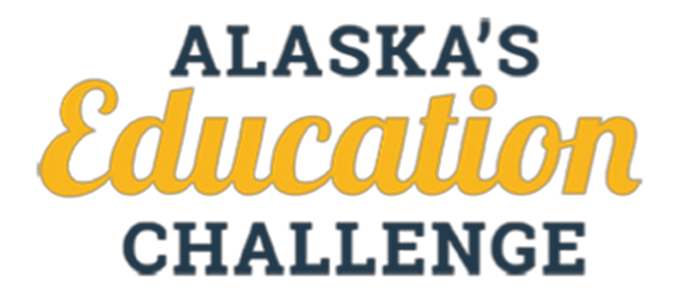 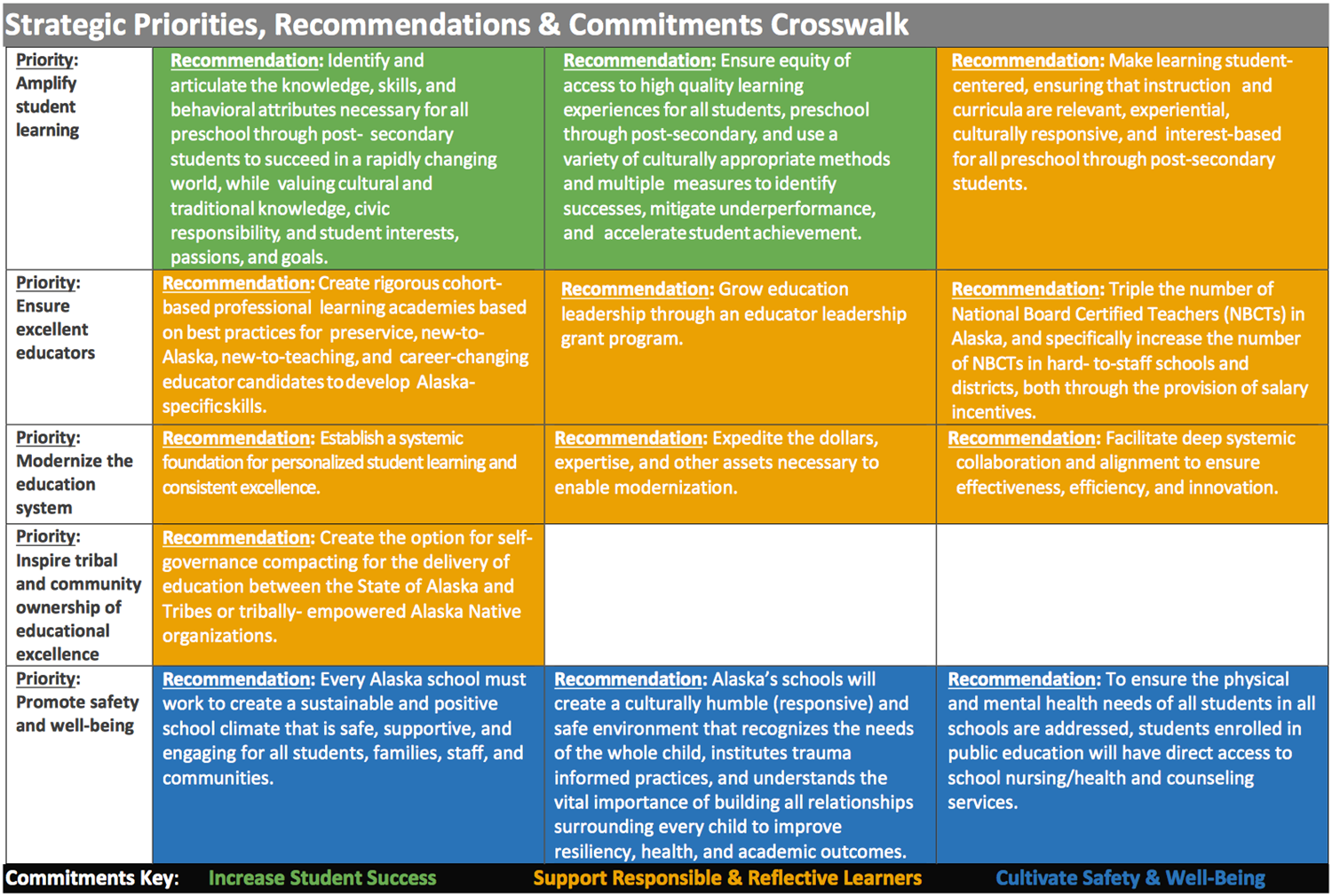 5
Agenda
· An Excellent Education for Every Student Every Day ·
6
Tribal Consultation in ESSA
Shift from NCLB to ESSA
Pause and Reflect
Tribal Representatives
Tribal Consultation at State LevelSection 1111
Tribal Consultation at District LevelSection 8538
Tribal Consultation at District LevelSection 8538
Tribal Consultation at District LevelSection 8538
Tribal Consultation at District LevelSection 8538
Pause and Reflect
Parent & Family Engagement in ESSA
Pause and Reflect
Shift from NCLB to ESSA
Parental Involvement Defined by ESSASection: 8101(39)
Alaska Statute
Sec. 14.03.016. A parents right to direct the education of the parents child. (a) A local school board shall, in consultation with parents, teachers, and school administrators, adopt policies to promote the involvement of parents in the school districts education program.
Importance of Parent and Family Engagement
Source: ED/HHS Joint Policy Statement On Family Engagement From The Early Years To The Early Grades, 2016
· An Excellent Education for Every Student Every Day ·
22
Title I-A: OverviewSection 1116(a)(1)
Title I-A: Parent & Family Engagement PolicySection 1116(a) and (b)
Title I-A: Uses of FundsSection 1116(a)(3)
Title I-A: Parents Right-to-KnowSection 1112(e)
Title I-A: Building CapacitySection 1116(e)
To ensure effective involvement of parents and to support a partnership among the school, parents, and the community, each Title I school and district must —
Title I-C: Migrant Education Section 1304(c)(3)
Title I-D: Neglected & DelinquentSection 1414(c)(14), 1424(8), and 1425(8)
Title II-A: Supporting Effective InstructionSection 2102(b)(3) and 2103(b)(3)(E)(iii)
Title III-A: English Language Acquisition Section 3102(5), 3115(d)(6)
New ESSA Requirement
· An Excellent Education for Every Student Every Day ·
32
Questions to Answer
TODAY: 
What language(s) are present to a significant extent?

FUTURE: 
Are academic assessments needed in those language(s)
Stakeholder process will be used
· An Excellent Education for Every Student Every Day ·
33
Background
· An Excellent Education for Every Student Every Day ·
34
· An Excellent Education for Every Student Every Day ·
35
Top 5 Languages Statewide
Yup’ik consistently ranked #1
Other languages in the top five: Spanish, Filipino, Inupiaq, Hmong, and Samoan 
Up to 100 languages present among English learners in any given year
· An Excellent Education for Every Student Every Day ·
36
Distribution of Languages
35 districts served English learners in grades 3-9
7 districts served 100+ ELs represented by Yup’ik
In 5 districts, ~100% represented Yup’ik 
Anchorage served 3,112 ELs in grades 3-9
Yup’ik – 5.5% (171 students)
Spanish – 21.6%
Samoan – 21.6%
Hmong – 17.9%
Filipino – 13.1%
· An Excellent Education for Every Student Every Day ·
37
Alaska StatutesArticle 10. Bilingual-Bicultural Education.Sec. 14.30.400. Bilingual-bicultural education
· An Excellent Education for Every Student Every Day ·
38
City or borough district school boards and regional educational attendance area boards shall provide a bilingual-bicultural education program for each school in a city or borough school district or regional educational attendance area that is attended by at least eight pupils of limited English-speaking ability and whose primary language is other than English. A bilingual-bicultural education program shall be provided under a plan of service that has been developed in accordance with regulations adopted by the department. Nothing in this section precludes a bilingual-bicultural education program from being provided for less than eight pupils in a school.
· An Excellent Education for Every Student Every Day ·
39
Sec. 14.30.420. Native language education.
· An Excellent Education for Every Student Every Day ·
40
a) A school board shall establish a local Native language curriculum advisory board for each school in the district in which a majority of the students are Alaska Natives and any school district with Alaska Native students may establish a local Native language curriculum advisory board for each school with Alaska Native students in their district. If the local Native language curriculum advisory board recommends the establishment of a Native language education curriculum for a school, the school board may initiate and conduct a Native language education curriculum within grades K through 12 at that school. The program, if established, must include Native languages traditionally spoken in the community in which the school is located. Each school board conducting a program of Native language education shall implement the program as a part of regular classroom studies and shall use     (1) instructors who are certified under AS 14.20.020 or 14.20.025; and     (2) to the maximum extent possible          (A) instructors and instructional materials available through the University of Alaska; and          (B) audio-visual, computer, and satellite technology.(b) In this section,     (1) "district" has the meaning given in AS 14.17.990;     (2) "Native" means a person of one-fourth degree or more Alaskan Indian, Eskimo, or Aleut blood.
· An Excellent Education for Every Student Every Day ·
41
Title IV-A: Student Support and Academic Enrichment  Section 4106(c), 4108(3), 4108(5)(E)(ii)
Title IV-B: 21st Century Community Learning CentersSection 4201(3) and 4205(a)(10)
Pause and Reflect
Opportunity for Parent and Family Engagement
· An Excellent Education for Every Student Every Day ·
45
Contact Information
Paul Prussing
Director, Student Learning
paul.prussing@alaska.gov 
(907) 465- 8721

Sarah Emmal
Education Specialist II
sarah.emmal@alaska.gov 
(907) 465-3826
· An Excellent Education for Every Student Every Day ·
46
InDEED: Connect With Us
education.alaska.gov
Teacher Certification: (907) 465-2831
Main Line: (907) 465-2800
@AlaskaDEED on Twitter, Facebook, Instagram, Flickr, and Vimeo
· An Excellent Education for Every Student Every Day ·
47